Spektrografie
Klasická spektrální analýza
2011
prof. Otruba
1
Budící zdroje spekter
Jako budící zdroj slouží plazma elektrického výboje, kdy se výkon generátoru mění v plazmatu na teplo, ionizační a budící práci a zářivou E.
V praxi se spektrografie používá v „hutní analytice“ – analýza železa, ocelí, slitin apod.
Budící zdroje:
Elektrický oblouk: střídavý nebo stejnosměrný.
Elektrická jiskra: nízko či vysokonapěťová.
Laserové buzení.
Výboje za sníženého tlaku (např. doutnavý výboj).
2011
prof. Otruba
2
Obloukový výboj (AD - Arc Discharge)
Stabilní elektrický výboj s vysokou proudovou hustotou (2-30A); 
	T ≈ 3-8 kK.
Teplotu je možno regulovat přídavkem spektrálního pufru, který současně zlepšuje rovnoměrnost těkání vzorku.
Stejnosměrný oblouk probíhá 1 výboj o napětí 50-100 V.
Střídavý oblouk – přerušován asi 100x za s, napětí 2-5000V, aby při změnách polarizace elektrod docházelo znovu k zažehnutí oblouku.
Dochází ke značnému transportu vzorku do výboje ⇒ vyšší koncentrace prvků v plazmatu ⇒ vyšší citlivost.
Stabilita výboje je nízká ⇒ horší opakovatelnost ⇒ vhodný pro kvalitativní a semikvantitativní analýzu.
Elektrody grafitové (výborná vodivost, bez kontaminací).
Vzorek rozemletý na prášek smíchán s C.
Roztoky se budí nasáklé v porézních hmotách nebo ve formě odparků v grafitovém prášku.
2011
prof. Otruba
3
Obloukový generátor
2011
prof. Otruba
4
Stejnosměrný oblouk - grafit
2011
prof. Otruba
5
Jiskrový výboj (SD – Spark Discharge)
Přerušovaný střídavý výboj s vysokým napětím a relativně nízkou průměrnou proudovou hustotou. V iniciační fázi proudy 100-1000 A a T ≈ 30000 K (elektrody však zůstávají studené).
Z pracovní elektrody se při výboji odpaří nepatrné množství vzorku, který se ve výboji atomizuje a excituje.
Vykazuje velmi dobrou stabilitu a opakovatelnost. Citlivost je nižší vzhledem k nižší koncentraci prvků ve výboji. Jiskrový výboj je vhodnější pro kvantitativní analýzu.
SD je standardní metoda pro analýzu kovových vzorků, vzorek je elektrodou, protielektroda z W nebo C.
Napětí: NN jiskra 300-500 V,  VN jiskra10-20 kV.
V Ar atmosféře možná analýza ve vzdálené UV oblasti a stanovení P, S, C, B, H, O, N.
2011
prof. Otruba
6
Feussnerův jiskrový generátor
2011
prof. Otruba
7
Časový průběh I, U v jiskře
C = 10 μF, L = 10 μH,
R = 1 Ω, U =1 kV
2011
prof. Otruba
8
Řízený oblouk
Řízený oblouk se řadí k SD): elektronicky stabilizovaný oblouk s řízenou opakovací frekvencí 10 - 1000 Hz. Nejrozšířenější buzení spojující výhody obloukového a jiskrového výboje.
R
Up
Cf
Ty
Cp
L
Uz
Jiskřiště
Up = 100 – 1000V, R = 0 – 20Ω, Cp = 10 – 100 μF,
Uz = 5 – 15 kV, t = 1 – 10 μs, f = 50 – 1000 Hz
2011
prof. Otruba
9
Uspořádání emisních spektrografů
Hranolový spektrograf Q-24 Zeiss
1 – vstupní štěrbina, 2 – kolimátor,
3 – hranol, 4 – objektiv, 
5 – spektrální deska
Mřížkový spektrograf PGS-2 Zeiss
1 – vstupní štěrbina, 2 – pomocné zrcátko, 3 – kolimační a fokuzační zrcadlo, 4 – mřížka, 5 – fotografická deska
2011
prof. Otruba
10
Fotografická detekce
Celé spektrum je snímáno na fotografickou desku nebo film, které je nutno chemickou cestou vyvolat a pak vyhodnocovat.
Záření dopadající na citlivou foto vrstvu vyvolává fotochemickou reakci AgBr přítomného ve vrstvě.
Výhody: nízká cena, simultánní záznam (současně probíhá i integrace signálu), data trvale k dispozici, extrémní záznamová kapacita (až 80 GB na jedné desce), možnost dlouhé expozice ⇒ je možné měřit i nízké intenzity záření.
Nevýhody: časová náročnost – vyvolávání, použitelnost pouze pro kvalitativní a semikvantitativní analýzu, rozdílná citlivost
pro různé vlnové délky:
Pro λ < 240 nm přídavek luminiscenčních činidel.
Pro λ > 500 nm přídavek barviv do fotografické emulze.
2011
prof. Otruba
11
Fotografická deska
Zčernání spektrální čáry D= Φ0/ Φ, kde Φ0 – zářivý tok procházející neexponovanou částí emulze, Φ – zářivý tok procházející emulzí v místě čáry
Hodnota D závisí na osvětlení desky E a na době působení záření t.
1 – oblast podexpozice
2 – normální osvit
3 – oblast přeexpozice
2011
prof. Otruba
12
Pracovní elektrody - oblouk
Grafitové elektrody: C sublimuje až při vysoké teplotě ⇒ ve zdroji nezpůsobuje interference kromě výskytu CN pásů při analýze na vzduchu. Při analýze v Ar nebo CO2 atmosféře je bez interferencí.
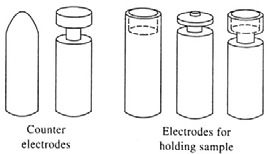 2011
prof. Otruba
13
Kyanové pásy
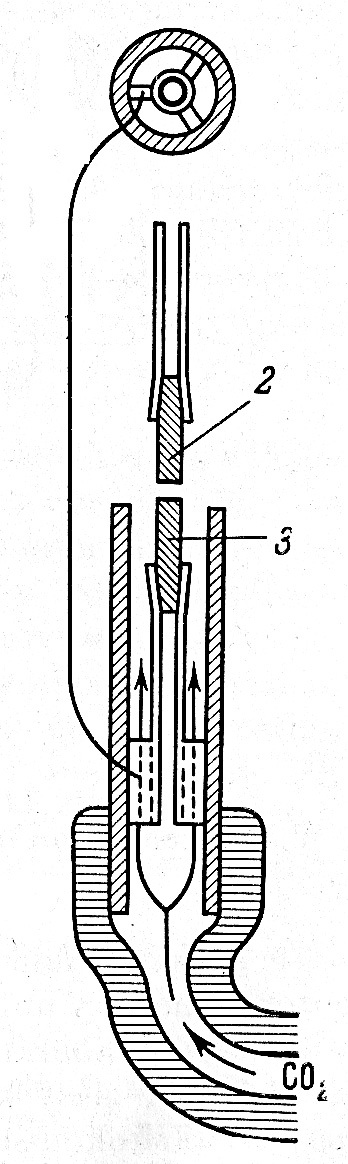 Při práci ve vzduchu s grafitovými elektrodami je v oblasti
350 – 425 nm obtížná, nebo i nemožná analýza.  Je možné 
použít ochrannou atmosféru nebo elektrody z jiného 
materiálu s pokud možno jednoduchým spektrem 
(Cu, Ag, Al…)
uspořádání pro 
ofukování elektrod 
proudem oxidu 
uhličitého
2011
prof. Otruba
14
Kvalitativní spektrální analýza
Identifikace spektrálních čar
změření vlnové délky z polohy čáry na fotografické desce komparátorem a porovnání s atlasem spekter (až 100 000 tabelovaných čar – Harrison). Kalibrace vlnových délek spektrem etalonu (obvykle Fe).
Vyhodnocovací šablony s nasnímaným spektrem etalonu a zakreslenými polohami nejintenzivnějších čar prvků pro obloukové a jiskrové spektrum.
Spolehlivý důkaz prvku při nalezení alespoň tří čar dokazovaného prvku.
Meze detekce 1 ng – 1 mg prvku v elektrodě.
Současný důkaz cca 60 prvků.
2011
prof. Otruba
15
Generátor FF20Projektor spekter SP2
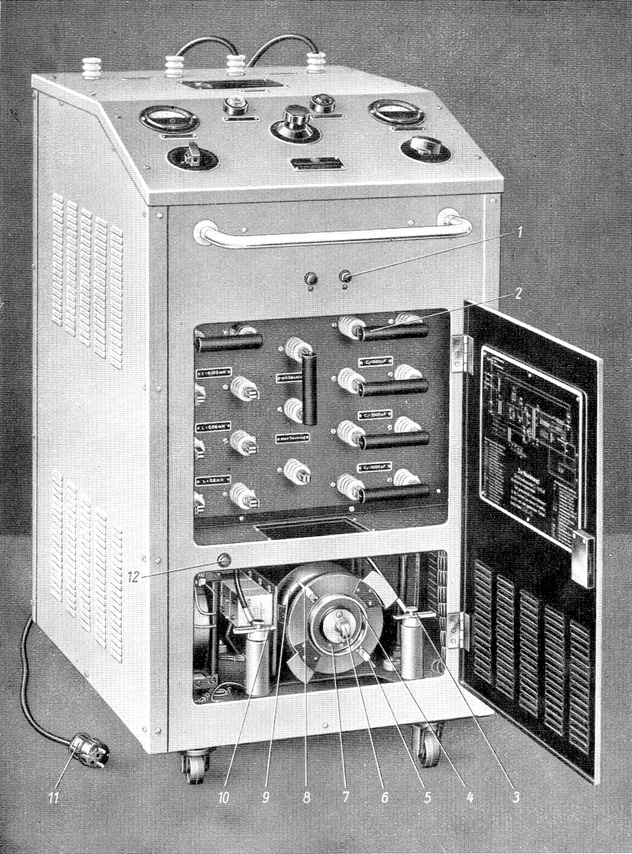 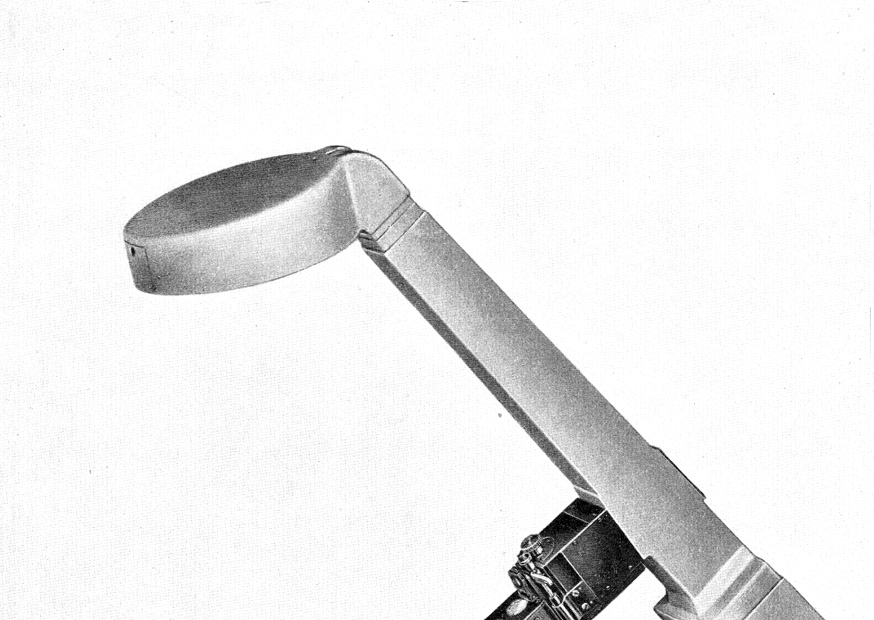 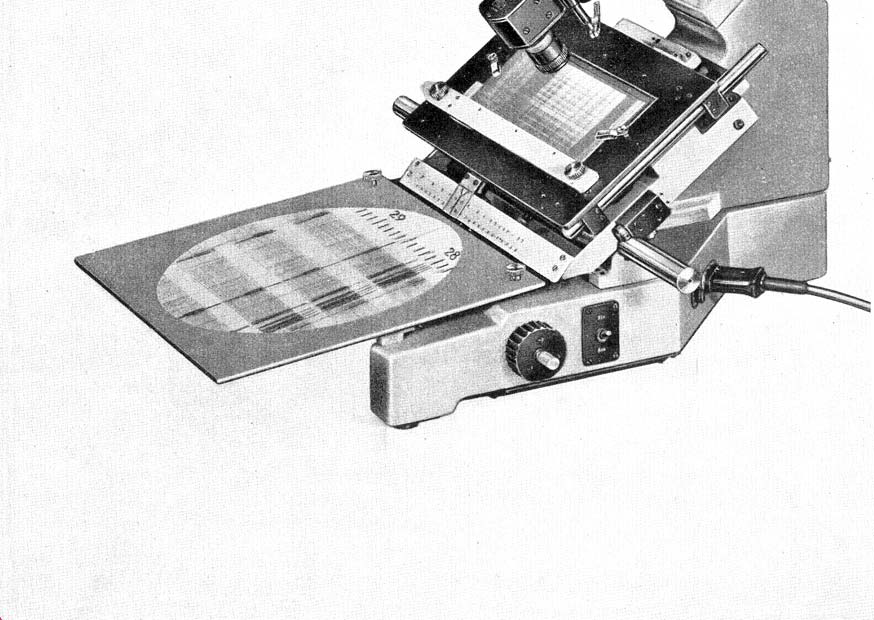 2011
prof. Otruba
16
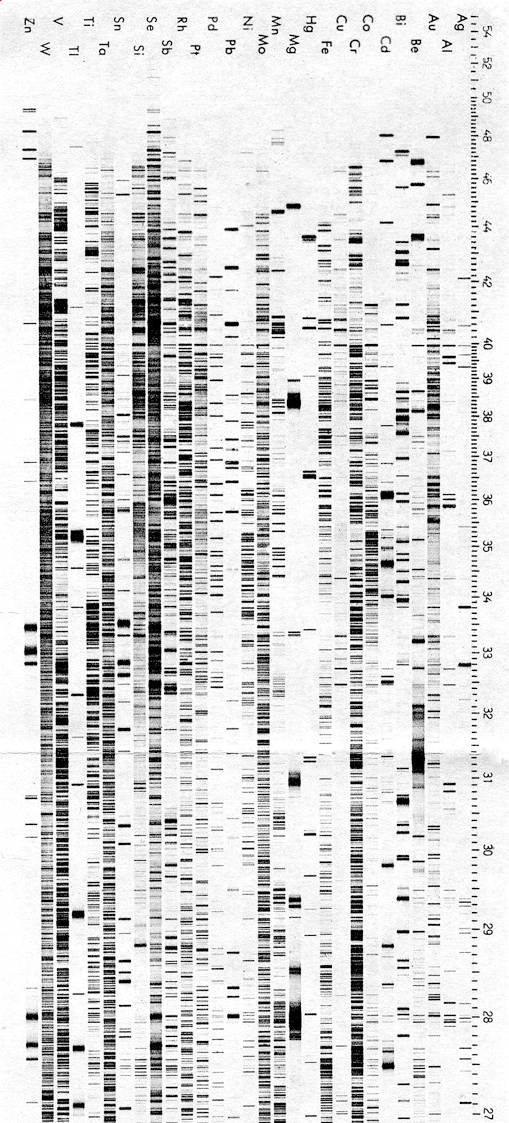 Funkenspektren von 29 Elementen
2011
prof. Otruba
17
Spektrální atlas
2011
prof. Otruba
18
Semikvantitativní spektrální analýza (RSD 20-50%)
Metoda posledních čar
pro řádové odhady obsahu prvků podle identifikace posledních čar pro různé koncentrace prvku ve vzorku (%, ppm…)
Metoda přímého porovnání spektra
porovnání se spektry standardů se známými obsahy stanovovaných prvků v podobné matrici jako má vzorek
používá se řada standardů s obsahy analytu odstupňovanými v poměru 1:2 až 1:10
2011
prof. Otruba
19
Semikvantitativní spektrální analýza(RSD 10-20%)
Metoda homologických párů
převážně pro analýzu kovových slitin, kdy se spektrum stanovovaného prvku vztahuje ke spektru vnitřního standardu (obvykle matriční prvek).
dvojice čar matričního a stanovovaného prvku se stejnou intenzitou pro danou koncentraci se nazývá homologický pár.
homologické páry pro různé slitiny jsou tabelovány.
ze spektra je možné přímo určit koncentraci analytu bez standardů.
2011
prof. Otruba
20
Schnellphotometer
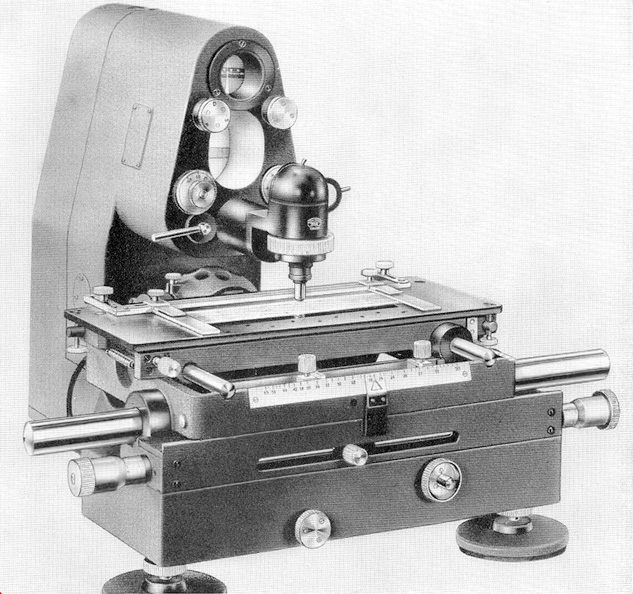 2011
prof. Otruba
21
Kvantitativní spektrální analýza
Závislost intenzity spektrální čáry na koncentraci popisuje Lomakinův vztah:
I = a.cb;   log I = log a + b.log c 
a … souvislost mezi c prvku ve vzorku a výboji, b … popisuje samoabsorpci. Lomakinův vztah v logaritmické formě poskytuje závislost, která je v určitém rozsahu koncentrací lineární (tzn. že faktory a a b jsou v tomto rozsahu koncentrací konstantní).
Závislost intenzity spektrální 
čáry Iλ o vlnové délce λ na 
koncentraci c stanovovaného 
prvku
2011
prof. Otruba
22
Kvantitativní analýza
Pro eliminaci fluktuace signálu se používá častěji poměrových intenzit ΔY, kdy se intenzita příslušné čáry vztahuje k intenzitě matričního prvku nebo vnitřního standardu. Obdoba Lomakinova vztahu v logaritmické formě má pak tvar:
	
	
	kde Ix, cx je intenzita čáry, resp. koncentrace analytu, IR, cR je intenzita čáry, resp. koncentrace standardu, k1 a k2 jsou konstanty a c´ je relativní koncentrace analytu
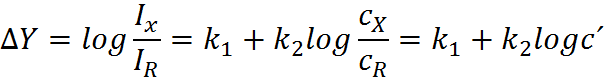 2011
prof. Otruba
23
Faktory ovlivňující emisi (Iλ, Y)
Přechod pevná – plynná fáze
vazba prvků v matrici vzorku, struktura vzorku, těkavost matrice
různá těkavost prvků (Cd…Ta)
spektrochemické přísady, např. halogenidy (tvorba těkavých sloučenin), dusičnany (tvorba netěkavých oxidů)….
destilační metody (Hg, Se)
teplota výboje a elektrod
Excitace a ionizace
složení matrice
spektrální tlumiče (snížení teploty, ionizace, excitace) – alkalické kovy
parametry budících zdrojů (oblouk, jiskra…)
Snížení ovlivnění
metoda spektrálních energií:  
metoda vnitřního standardu
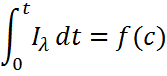 2011
prof. Otruba
24
Výběr vnitřního standardu (srovnávacího prvku) z k analytu x
Stejná těkavost z a x v dané matrici
Malý rozdíl atom. hmotnosti y a x 
Čáry stejného typu (atomové, iontové)
Podobné budící a ionizační potenciály
 Vlnové délky čar z a x blízko sebe
Podobný vliv budících podmínek na z a x
Metody výběru srovnávacího prvku:
rozptylové diagramy
vypařovací křivky
integrální vztahové křivky
vliv vnějších podmínek
2011
prof. Otruba
25
Spektrální interference
interference čar (matrice, dalších prvků)
výběr vhodné instrumentace
výběr spektrálních čar
interference s molekulovými pásy  
ochranná atmosféra nosné elektrody (grafit)
změna materiálu elektrod (Cu, Ag, Al…)
zvýšení disperze
vliv pozadí
snížení teploty, 
zvýšení disperze (intenzita čáry klesá lineárně se zvyšováním disperze, spojité pozadí s druhou mocninou disperze) 
kolísání podmínek buzení
elektronicky řízené generátory
2011
prof. Otruba
26